SEXTO DIA DA TREZENASEJAM BEM VINDOS
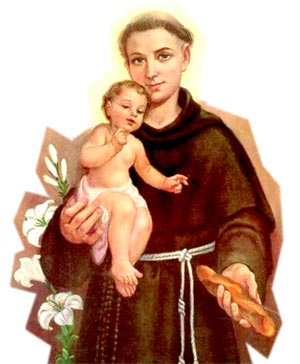 HINO DE SANTO ANTONIO
Santo Antônio Missionário. Que através da pregação Converteste a Jesus Cristo. O Ateu e o pagão Infundi em mim também a sublime vocação. De levar a boa nova do Evangelho do meu irmão
Santo Antônio, Santo Antônio, tu que levas em teus braços, Jesus Cristo ainda criança Ilumina os meus passos, dai-me um pouco de esperança.
2 - 	Onde houver um santuário, Deste grande padroeiro, Nos caminhos que eu passar, Serei sempre seu romeiro, Pra pedir por minha terra, Pra pedir por minha gente. Pra pedir que em cada lar, O amor seja presente.
Santo Antônio, Santo Antônio, tu que levas em teus braços, Jesus Cristo ainda criança Ilumina os meus passos, dai-me um pouco de esperança.
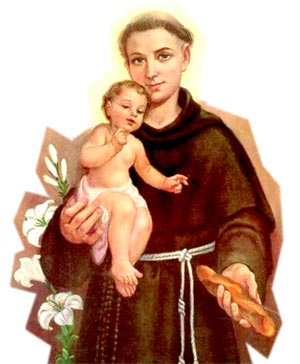 HINO 2
Ó SANTO ANTÔNIO, TÃO ILUSTRE PREGADOR, SOCORREI OS NECESSITADOS,ABENÇOAI TODO SOFREDOR.-Com muita fé, vou cumprir minha devoção vou rezar uma trezena, reunir o povo na oração, lá na capela com as famílias reunidas ao redor da mesa santa celebrar o Deus da vida.
-Como discípulo assumiu a profecia, foi o mestre do Evangelho, título que o honraria. O que se sabe é que ele incomodava, foi até pregar aos peixes quando não o escutaram.
Ó SANTO ANTÔNIO, TÃO ILUSTRE PREGADOR, SOCORREI OS NECESSITADOS,ABENÇOAI TODO SOFREDOR.-Homem de Deus pelo mundo percorria, preparando a humanidade para o reino que viria. Palavra simples exortava o mensageiro, " ELE CRISTO,VEIO A TI PARA PODERES IR A ELE.”
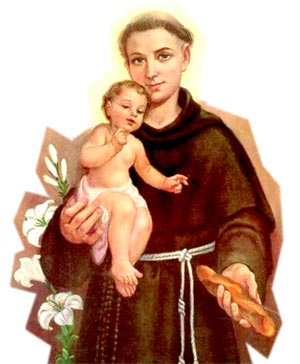 SINAL DA CRUZ
ATO PENITENCIAL 

1. Pelos pecados, erros passados, por divisões na tua Igreja, ó Jesus.
Senhor Piedade! (3 vezes) Piedade de nós. (bis)
2. Quem não aceita, quem te rejeita, pode não crer por ver cristãos que vivem mal!3. Hoje se a vida é tão ferida, deve-se a culpa, à indiferença dos cristãos.
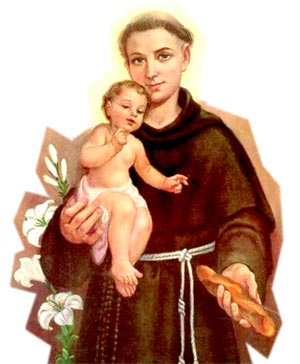 HINO DE LOUVOR
1. Glória a Deus nos altos céus, paz na   terra aos seus amados, a vós louvam, Rei celeste, os que foram libertados.
GLORIA A DEUS LÁ NOS CEUS E PAZ AOS SEUS AMÉM
2. Deus e Pai nós vos louvamos, adoramos, bendizemos; damos glória ao vosso nome, vossos dons agradecemos.
 Senhor nosso, Jesus Cristo, Unigênito do Pai, vós de Deus Cordeiro Santo, nossas culpas perdoai!
3. Vós, que estais junto do Pai, como nosso intercessor, acolhei, nossos pedidos, atendei nosso clamor!
 Vós somente sois o Santo, o Altíssimo, o Senhor, com o Espírito Divino, de Deus Pai no esplendor.
SALMO RESPONSORIAL

Senhor, é vossa face que eu procuro!
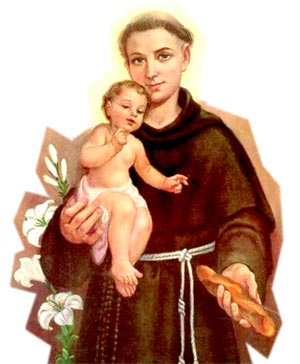 Aclamação
Como são belos os pés do mensageiro, que anuncia a paz. Como são belos os pés do mensageiro, que anuncia o Senhor.Ele vive,ALELUIA, Ele reina, PARA SEMPRE, Ele é Deus e Senhor (2x)
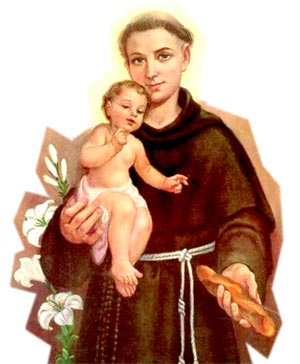 OFERENDAS
Lalaiá, lalaiá, lalalaiá!
-Quando o trigo amadurece e do sol recebe a cor, quando a uva se torna prece na oferta do nosso amor. /: Damos graças pela vida derramada neste chão, pois és tu, ó Deus da vida, quem dá vida à criação!
-Os presentes da natureza, o amor do coração, o teu povo canta a certeza, traz a vida em procissão. /: Abençoa nossa vida, o trabalho redentor, as colheitas repartidas, para celebrar o amor.
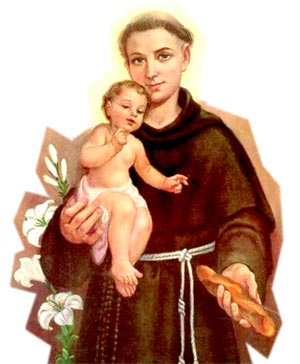 SANTO
SANTO, SANTO, SANTO. SENHOR DEUS DO UNIVERSO. O CÉU E TERRA PROCLAMAM, A VOSSA GLÓRIA.
HOSANA, HOSANA, HOSANA, HOSANA. HOSANA NAS ALTURAS.
BENDITO O QUE VEM EM NOME DO SENHOR.
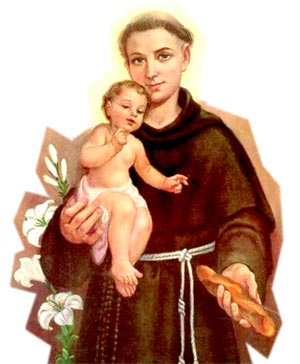 COMUNHÃO 
1. Se calarem a voz dos profetas, as pedras falarão. Se fecharem uns poucos caminhos, mil trilhas nascerão.
Muito tempo não dura a verdade nestas margens estreitas demais. Deus criou o infinito pra vida ser sempre mais.
É Jesus este pão de igualdade. Viemos pra comungar com a luta sofrida do povo que quer ter voz, ter vez, lugar. Comungar é tornar- se um perigo viemos pra incomodar. Com a fé e união nossos passos um dia vão chegar!
2. O Espírito é vento incessante, que nada há de prender. Ele sopra até no absurdo que a gente não quer ver.
Muito tempo não dura a verdade nestas margens estreitas demais. Deus criou o infinito pra vida ser sempre mais.
É Jesus este pão de igualdade. Viemos pra comungar com a luta sofrida do povo que quer ter voz, ter vez, lugar. Comungar é tornar- se um perigo viemos pra incomodar. Com a fé e união nossos passos um dia vão chegar!
3. No banquete da festa de uns poucos, só rico se sentou. Nosso Deus fica ao lado dos pobres, colhendo o que sobrou.
Muito tempo não dura a verdade nestas margens estreitas demais. Deus criou o infinito pra vida ser sempre mais.
É Jesus este pão de igualdade. Viemos pra comungar com a luta sofrida do povo que quer ter voz, ter vez, lugar. Comungar é tornar- se um perigo viemos pra incomodar. Com a fé e união nossos passos um dia vão chegar!
4. Toda luta verá o seu dia nascer da escuridão. Ensaiamos a festa e a alegria fazendo a comunhão.
Muito tempo não dura a verdade nestas margens estreitas demais. Deus criou o infinito pra vida ser sempre mais.
É Jesus este pão de igualdade. Viemos pra comungar com a luta sofrida do povo que quer ter voz, ter vez, lugar. Comungar é tornar- se um perigo viemos pra incomodar. Com a fé e união nossos passos um dia vão chegar!
COMUNHÃO
-Tu és minha vida, outro Deus não há. Tu és minha estrada, a minha verdade. Em Tua palavra eu caminharei. Enquanto eu viver e até quando Tu quiseresJá não sentirei temor, pois estás aqui. Tu estás no meio de nós.
-Creio em Ti, Senhor, vindo de Maria. Filho eterno e santo, homem como nós. Tu morreste por amor, vivo estás em nós. Unidade Trina com o Espírito e o PaiE um dia, eu bem sei, Tu retornarás. E abrirás o Reino do Céu
-Tu és minha força, outro Deus não háTu és minha paz, minha liberdadeNada nesta vida nos separaráEm Tuas mãos seguras, minha vida guardarásEu não temerei o mal, Tu me livrarásE no Teu perdão viverei
-Ó, Senhor da vida, creio sempre em TiFilho Salvador, eu espero em TiSanto Espírito de amor, desce sobre nósTu de mil caminhos nos conduzes a uma féE por mil estradas onde andarmos nósQual semente nos levará
ACENDER A VELA
D                                                         G
1- HOJE SÃO TREZE dias, da trezena irmão, Santo 
                    A7                           D
Antonio pedimos sua intercessão.

Algo bom vai acontecer, algo bom Deus tem pra
 G                        A7                                     D
nós, reunidos aqui só pra louvar o Senhor.
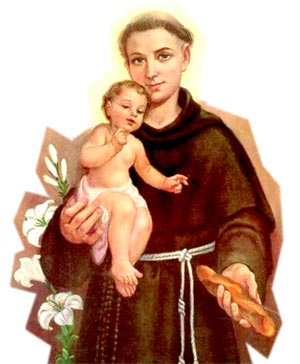 ORAÇÃO DE SANTO ANTONIO
Lembrai-vos, ó glorioso Santo Antônio, amigo do menino Jesus, filho querido de Maria Imaculada, de que nunca se ouviu dizer que algum daqueles que tenha recorrido a vós e implorado a vossa proteção tenha sido abandonado.
Animado de igual confiança, venho a vós, ó fiel consolador dos aflitos, gemendo sob o peso dos meus pecados; e, embora pecador, ouso aparecer diante de vós. Não Rejeiteis, pois, a minha súplica, vós que sois tão poderoso no coração de Jesus, mas escutai-a favoravelmente e dignai-vos atendê-la . Amém
Pai Nosso... Ave Maria... Glória ao Pai...
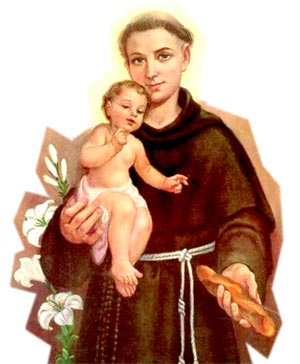 HINO 2
Ó SANTO ANTÔNIO, TÃO ILUSTRE PREGADOR, SOCORREI OS NECESSITADOS,ABENÇOAI TODO SOFREDOR.-Com muita fé, vou cumprir minha devoção vou rezar uma trezena, reunir o povo na oração, lá na capela com as famílias reunidas ao redor da mesa santa celebrar o Deus da vida.
-Como discípulo assumiu a profecia, foi o mestre do Evangelho, título que o honraria. O que se sabe é que ele incomodava, foi até pregar aos peixes quando não o escutaram.
Ó SANTO ANTÔNIO, TÃO ILUSTRE PREGADOR, SOCORREI OS NECESSITADOS,ABENÇOAI TODO SOFREDOR.-Homem de Deus pelo mundo percorria, preparando a humanidade para o reino que viria. Palavra simples exortava o mensageiro, " ELE CRISTO,VEIO A TI PARA PODERES IR A ELE.”